শিক্ষক পরিচিতি
মোঃ আব্দুল কাদের
সহকারী শিক্ষক
দিঘা বালিকা বিদ্যালয়
বাঘা,রাজশাহী।
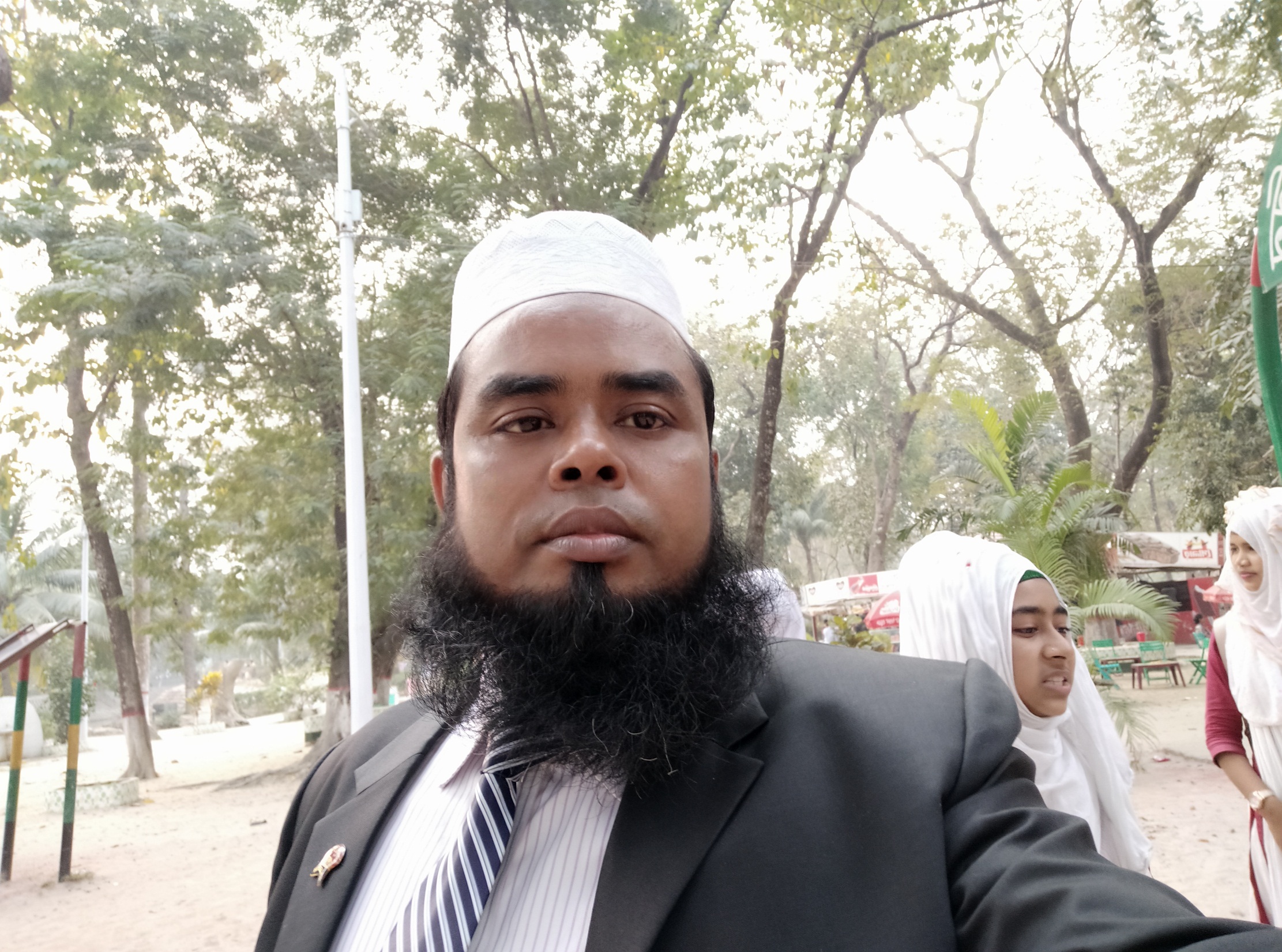 পাঠ পরিচিতি
৬ষ্ঠ শ্রেণী
আইসিটি 
১০ম
C
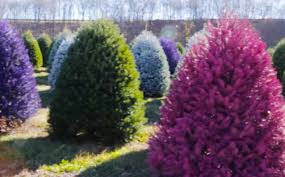 b
B
A
A
Home Task - 1
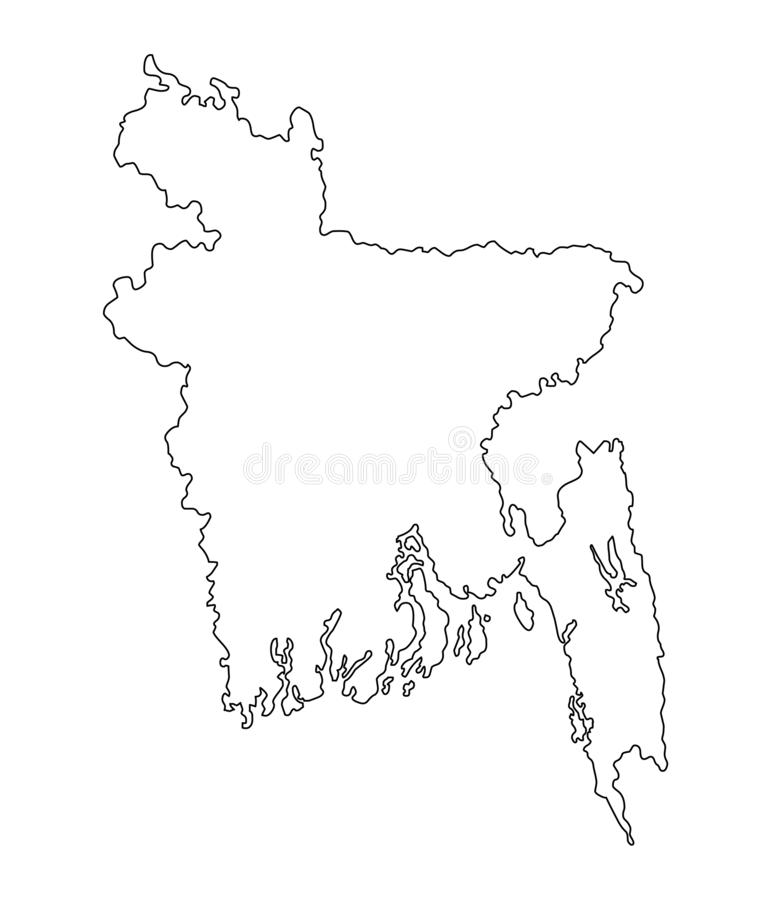 Rajshahi
Dhaka
Khulna
Home Task -  2
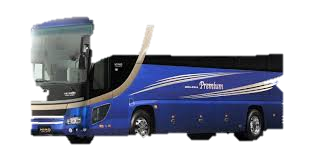 মাছ
ফুল
বাঘ
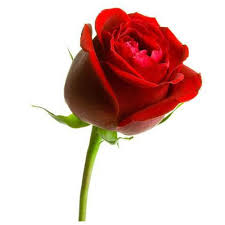 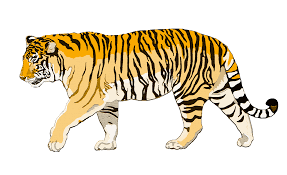 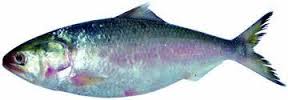